Préserver et valoriser le foncier agricole : le programme de protection des espaces naturels et agricoles périurbains

Daniel JULLIEN, Maire de Vaugneray, conseiller départemental du Rhône
Gaëlle CHARME, chargée de mission Agriculture/Forêt/Environnement au Syndicat de l’Ouest Lyonnais
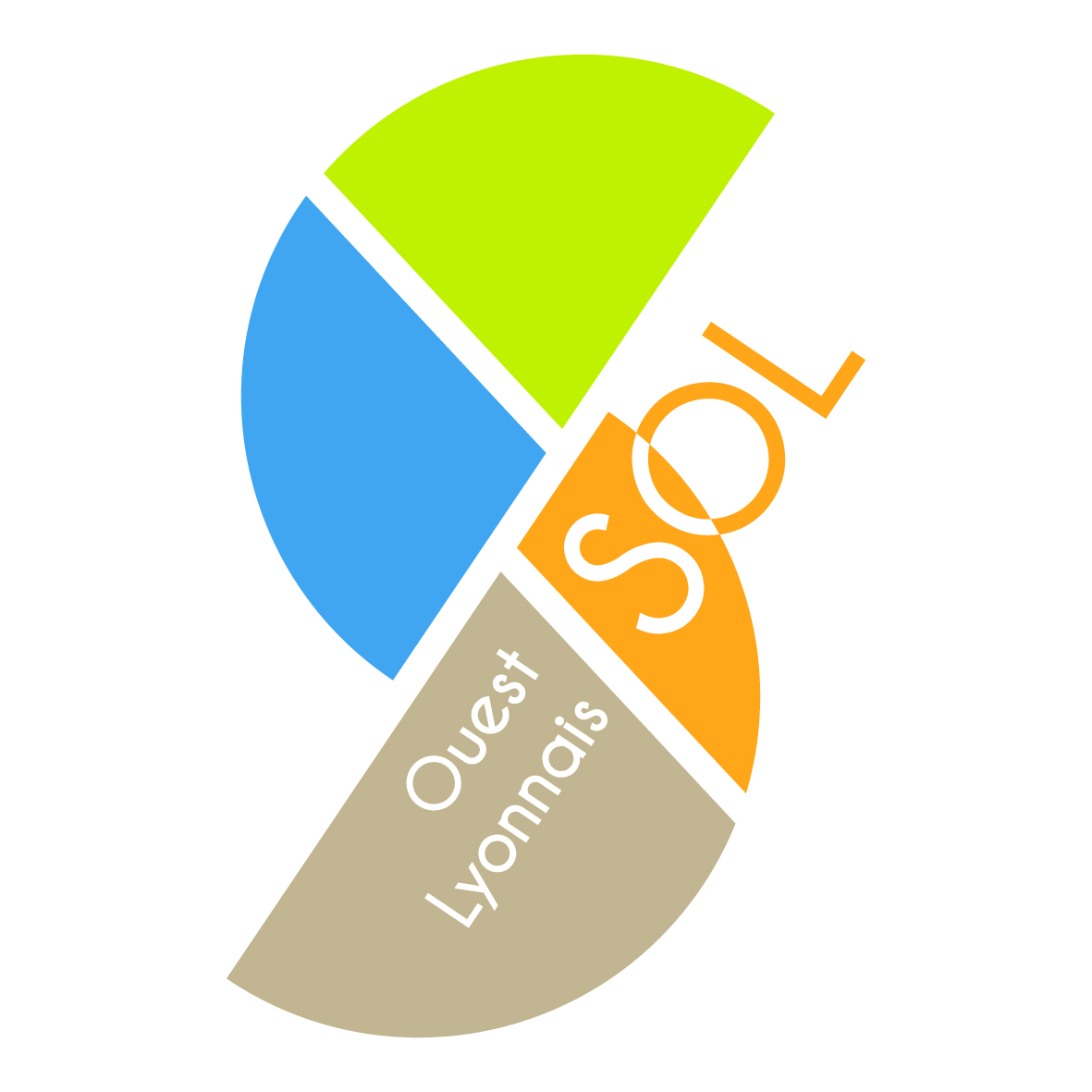 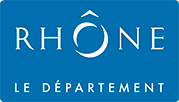 Le territoire de l’Ouest Lyonnais
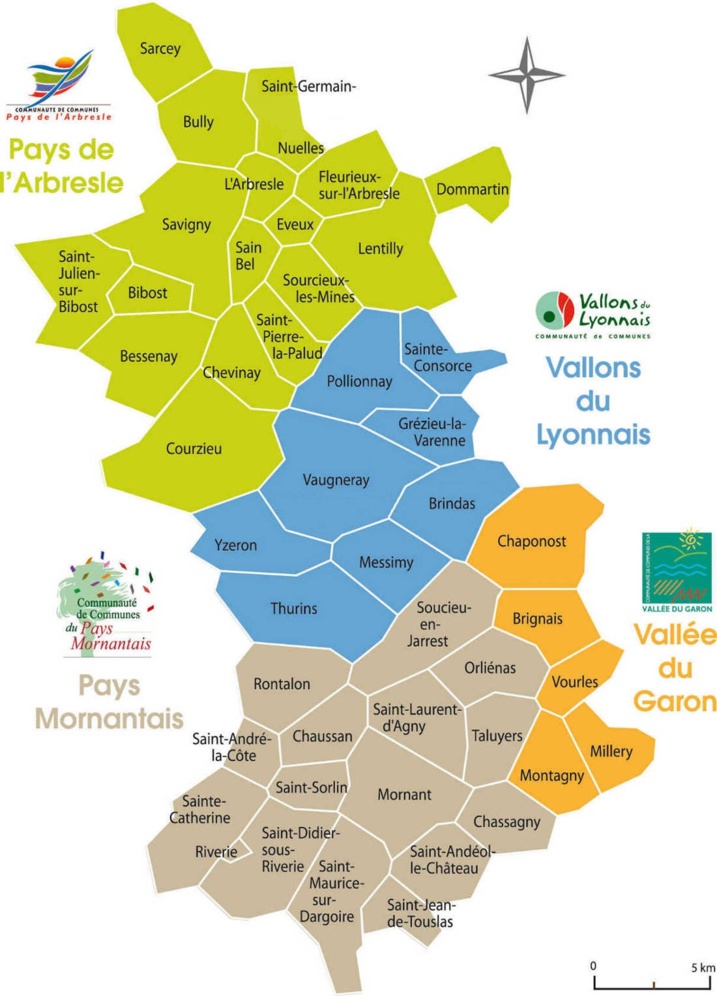 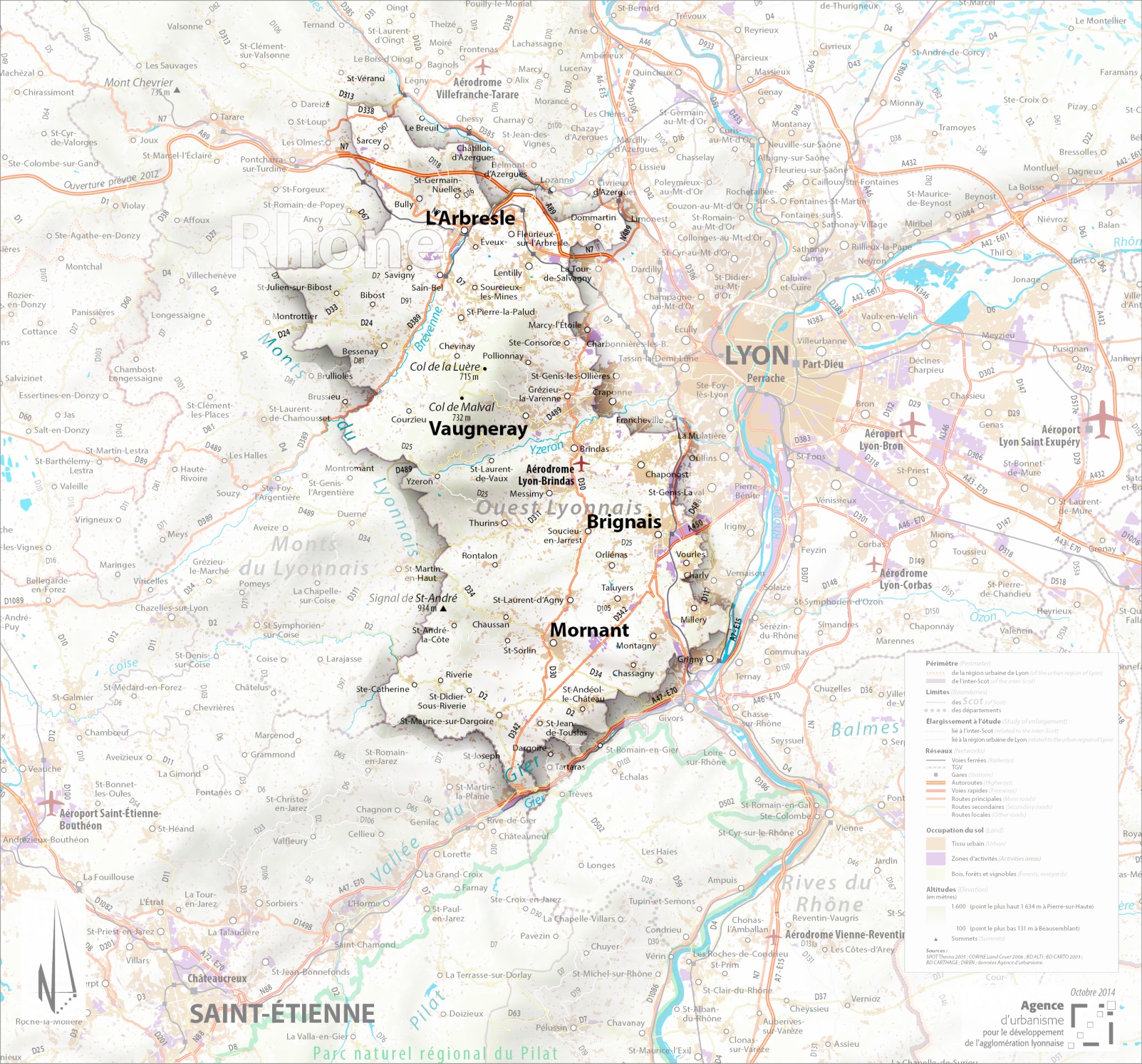 Au cœur du triangle Lyon / 
      St Etienne / Roanne

4 communautés de communes, 46 communes

120 000 habitants, 460 km²

Limitrophe avec la Métropole Lyonnaise

Un territoire de projet structuré autour du Syndicat de l’Ouest Lyonnais (planification et développement)
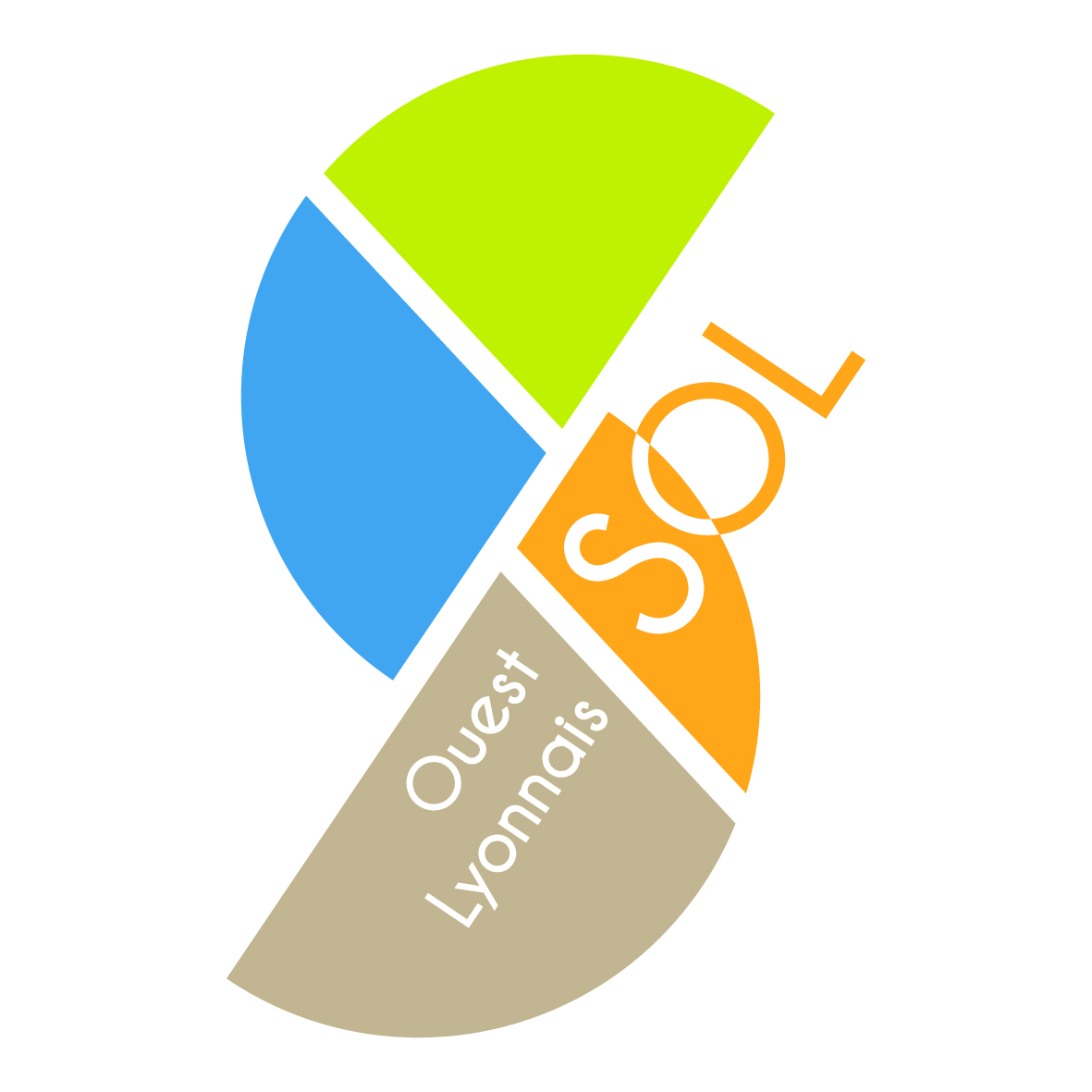 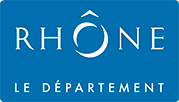 Le territoire de l’Ouest Lyonnais
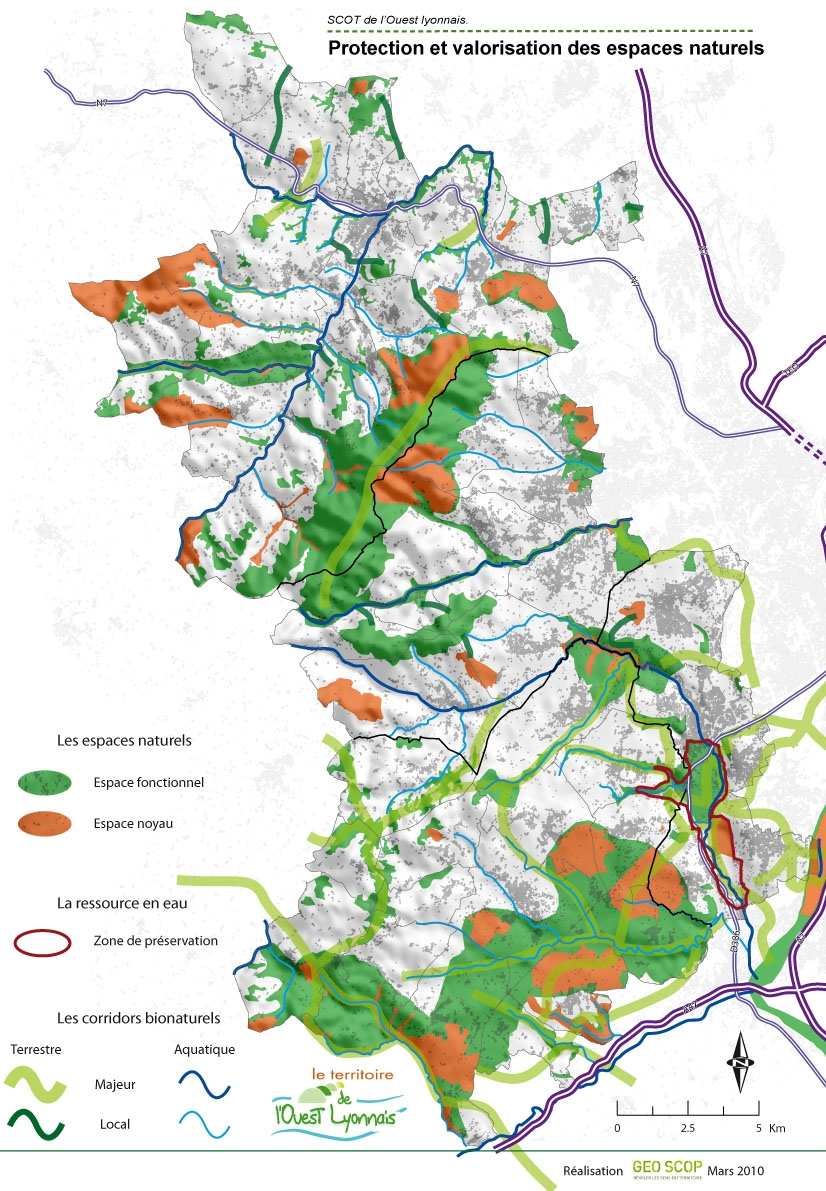 Une majeure partie du territoire occupée par des espaces agricoles ou naturels

Des atouts
Une mosaïque agricole riche de sa diversité
Un réseau d’espaces naturels remarquables
Des paysages constituant une marque identitaire à préserver

Des menaces
Agriculture vulnérable, dynamique plutôt régressive, soumise à de fortes pressions
Espaces naturels à l’équilibre général et au bon fonctionnement écologique menacés par les pressions urbaines et la diminution de l’activité agricole
Modification et banalisation des paysages, perte d’identité
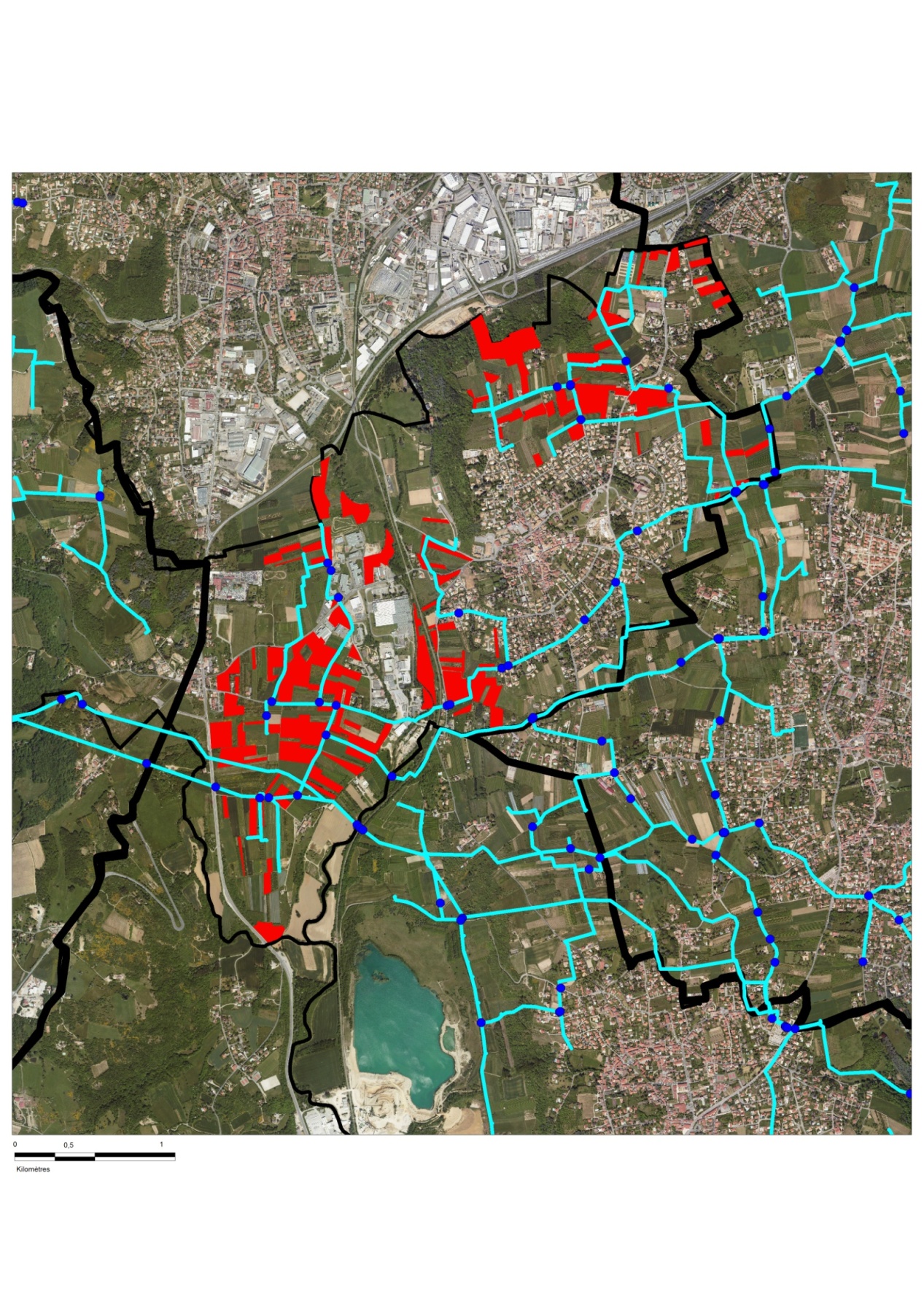 Un réseau d’irrigation coupé par de l’habitat et non exploité pleinement
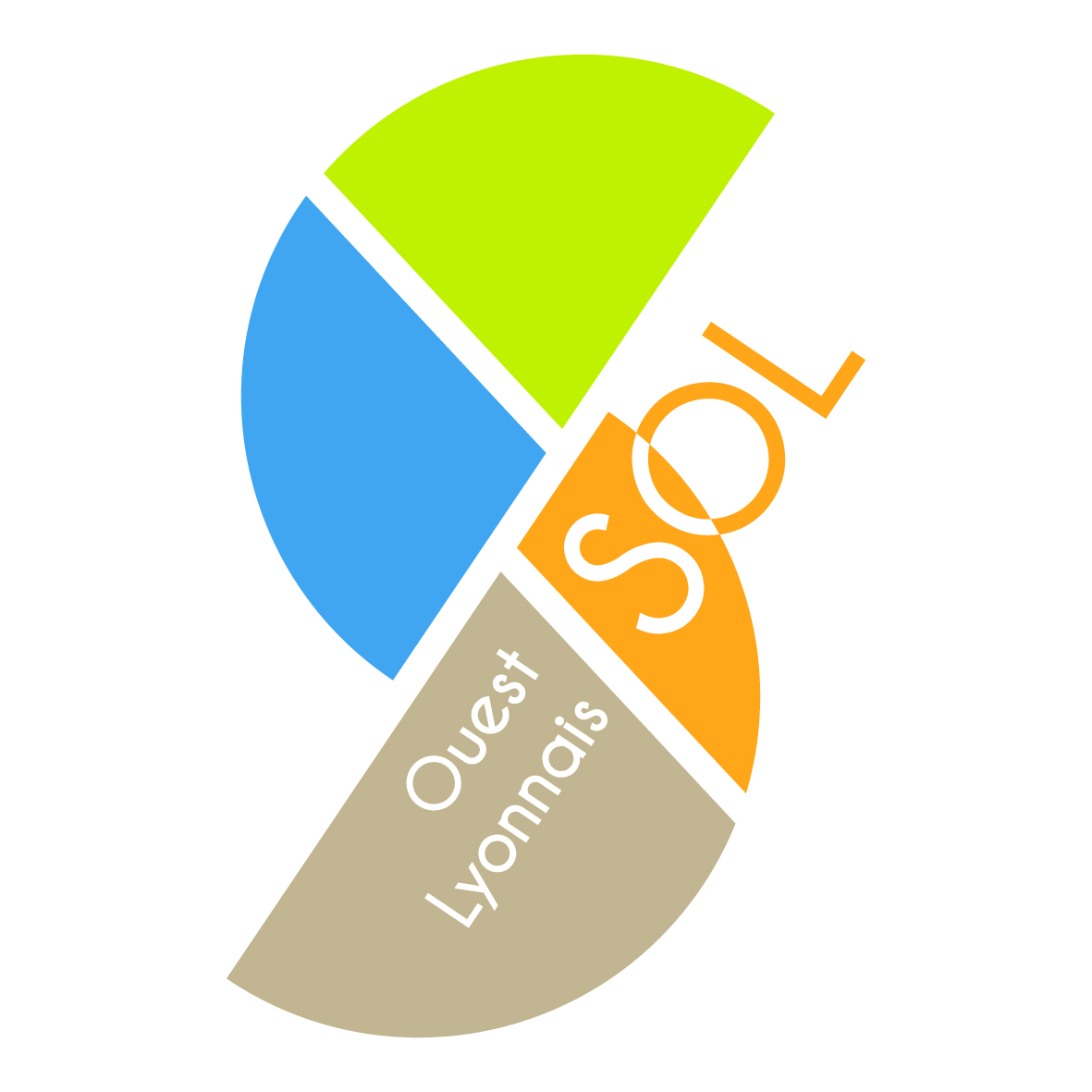 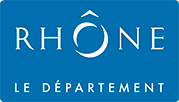 [Speaker Notes: Une agriculture diversifiée (970 exploitations et 1 900 actifs) qui occupe 60% de la surface de l’Ouest Lyonnais (22 900 ha).]
Le territoire de l’Ouest Lyonnais




Un contexte politique favorable en 2011 :
Un SCOT validé qui affiche clairement le principe de la préservation des espaces agricoles et naturels du territoire
Une réflexion engagée pour un nouveau contrat de développement avec la Région qui donne une part importante au développement de l’agriculture sur l’Ouest Lyonnais
Une prise de compétence dédiée à la protection des espaces agricoles et naturels périurbains, du Département du Rhône en 2005 et un travail initié sur l’agglomération lyonnaise


Un phénomène de périurbanisation qui fragilise la dynamique agricole et menace la continuité de la trame verte et bleue et ses fonctionnalités écologiques
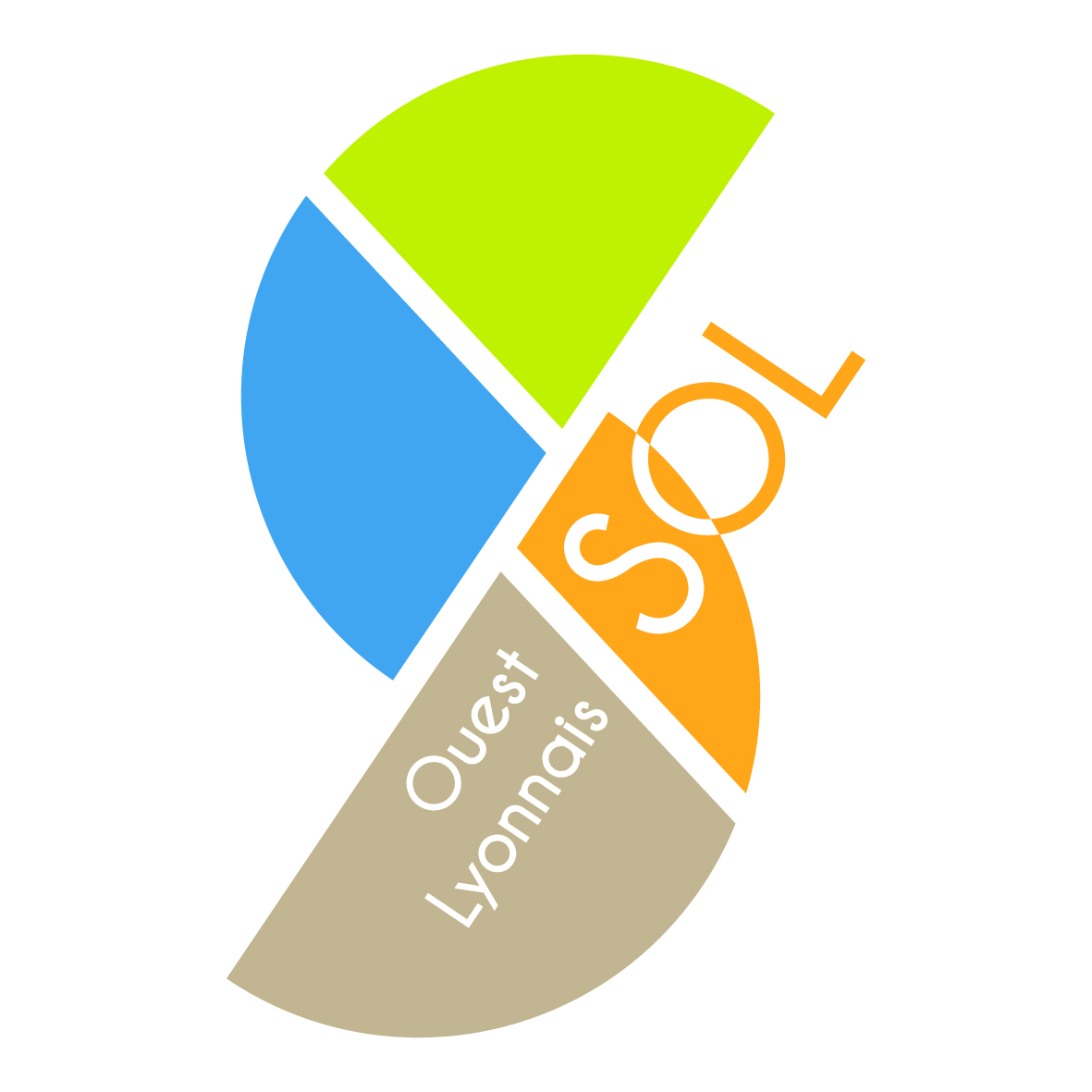 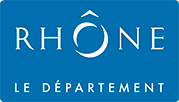 [Speaker Notes: Dans le PADD - Principe 3 : Préserver le patrimoine naturel et paysager du territoire en assurant la pérennité des espaces agricoles ainsi que la gestion et la mise en valeur des espaces naturels

Une réflexion engagée pour un nouveau contrat de développement avec la Région suite à un premier contrat (2003/2009) qui donne une part importante au développement de l’agriculture sur l’Ouest Lyonnais

Une prise de compétence dédiée à la protection des espaces agricoles et naturels périurbains, du Département du Rhône en 2005 et un travail initié sur l’agglomération lyonnaise en application de la loi relative au développement des territoires ruraux du 23 Février 2005 – Loi DTR du 23 Février 2005 et décrêt d’application du 7 Juillet 2006


Un contexte de périurbanisation (pression foncière, mitage, spéculation…) qui fragilise la dynamique agricole (morcellement, difficulté d’accès au foncier et au fermage, conditions de travail contraintes, développement de friches…) et menace la continuité de la trame verte et bleue et ses fonctionnalités écologiques]
La démarche PENAP sur l’Ouest Lyonnais


Volonté des élus de l’Ouest Lyonnais de définir une politique agricole et environnementale volontariste et partagée afin de mobiliser les moyens à leur disposition

Objectif du Département du Rhône de maintenir et développer l’activité agricole et la présence d’espaces naturels de qualité dans des territoires périurbain 

Enjeux :
 Structuration urbaine : protéger la trame et les coupures vertes et des grands espaces agricoles et naturels fonctionnels sur du long terme
 Environnement : garantir le fonctionnement écologique du territoire par la protection des corridors et des zones noyaux, préserver et restaurer la trame verte et bleue à l’échelle du territoire et en lien avec les espaces voisins
 Agriculture : assurer à long terme un potentiel agricole suffisamment important pour qu’il permette une économie viable et une structuration de filière territorialisée, dans le maintien d’une diversité et d’une complémentarité des activités agricoles
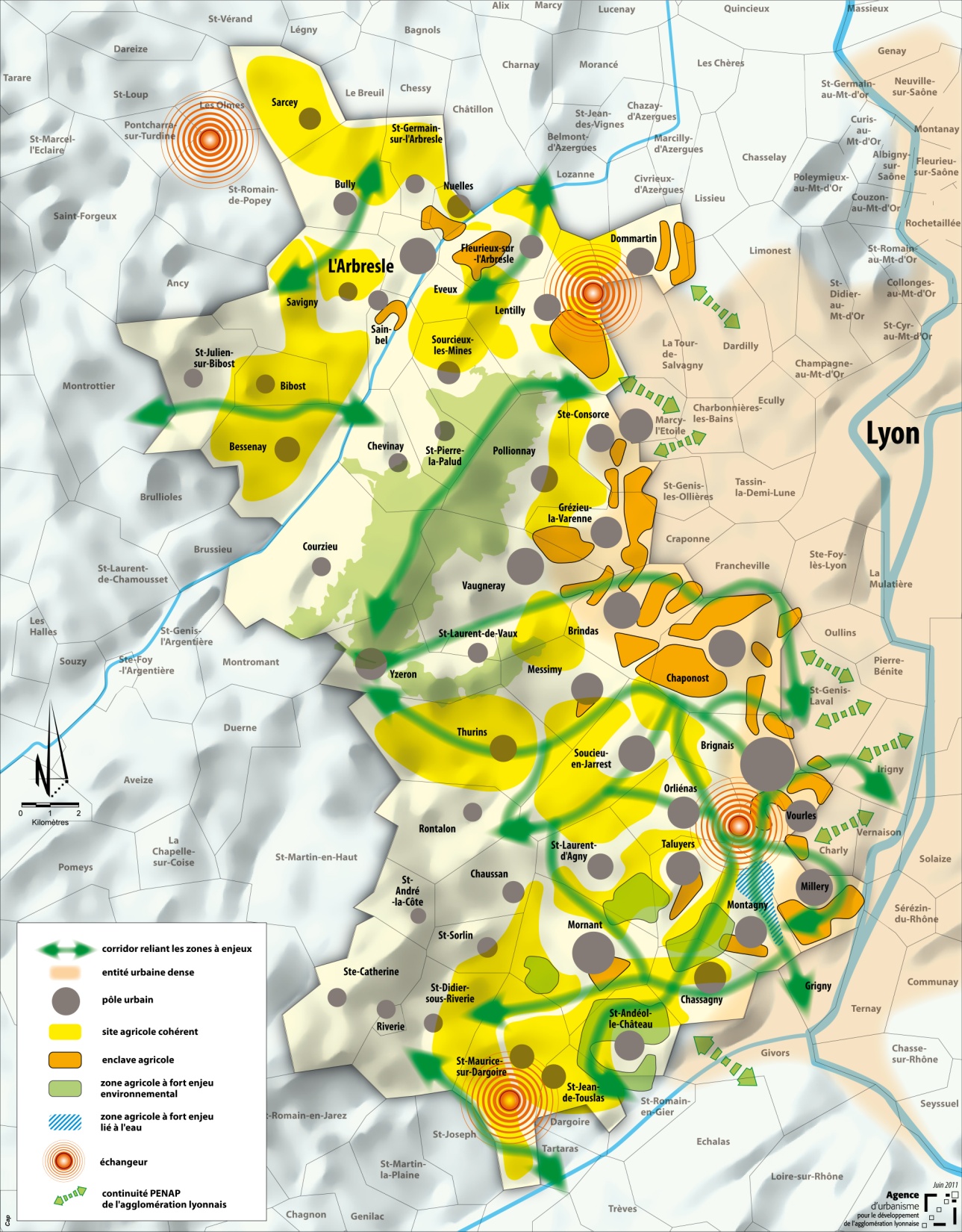 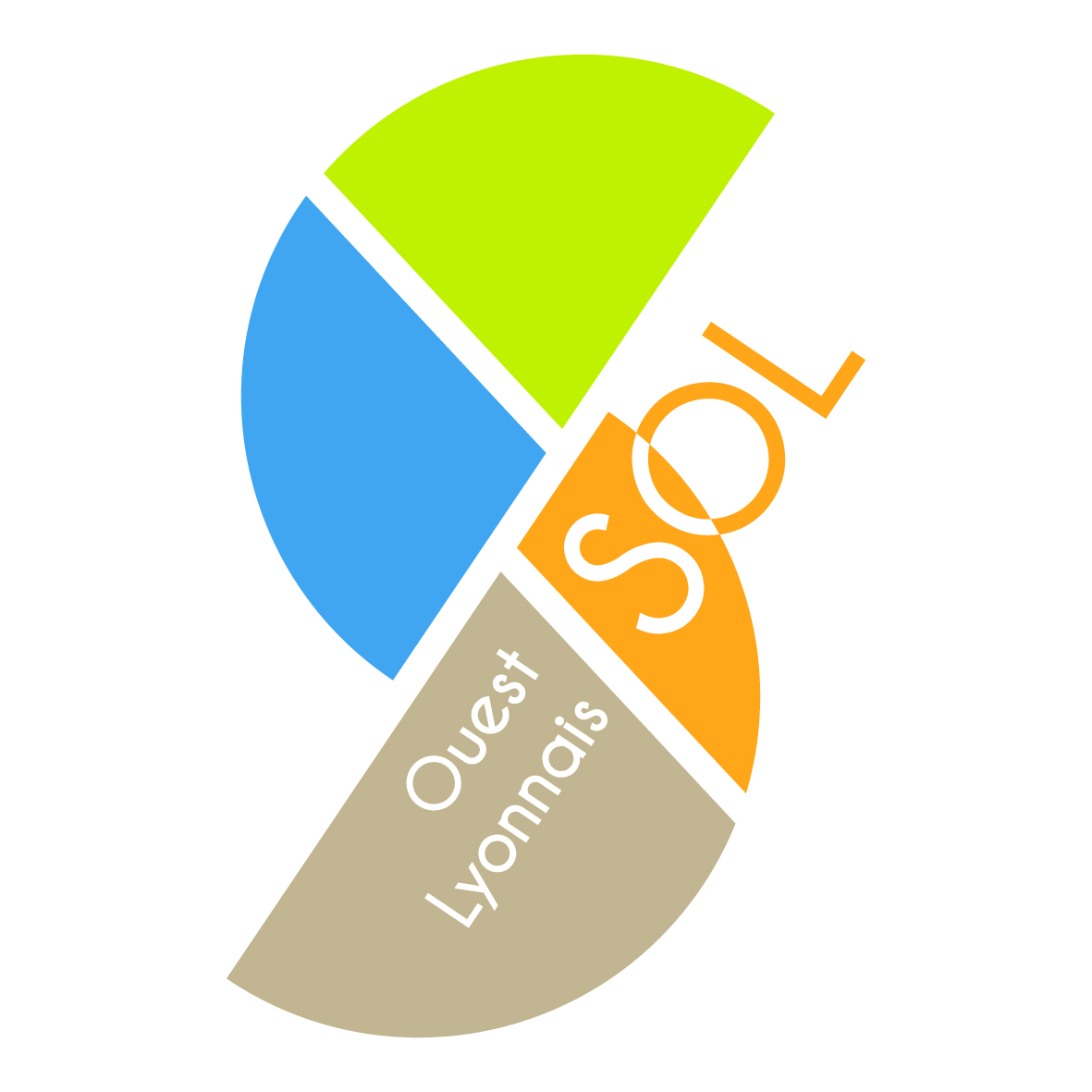 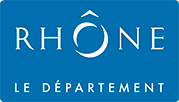 [Speaker Notes: Protéger une structure urbaine cohérente, délimitée par des coupures vertes bien identifiées, et des grands espaces agricoles et naturels fonctionnels
Garantir le fcnmt écologique du territoire par la protection des corridors biologiques et des zones noyaux (grands espaces naturels)
Maintien d’un potentiel foncier agricoles important pour permettre une diversité d’agriculture (pout ttes les échelles de la filière) à proximité du bassin de consommation]
La Protection des Espaces Agricoles et 				Naturels Périurbains (PENAP)


Une politique au service d’un projet de territoire, dans le cadre d’une démarche partenariale, avec le Département comme chef de file

Les outils :
 Périmètre de protection et d’intervention
Programme d’actions conditionné à la mise en place de périmètres PENAP

Le programme d’actions :
Emergence  de  projets issus de la concertation
Participation  financière du Département du Rhône
Co-financement par d’autres outils régionaux, européens…

Les périmètres :
S’appliquent sur les zones A ou N  des PLU et constituent une protection renforcée de ces espaces
La procédure de révision, dans le sens d’une diminution de surface, requiert un décret interministériel
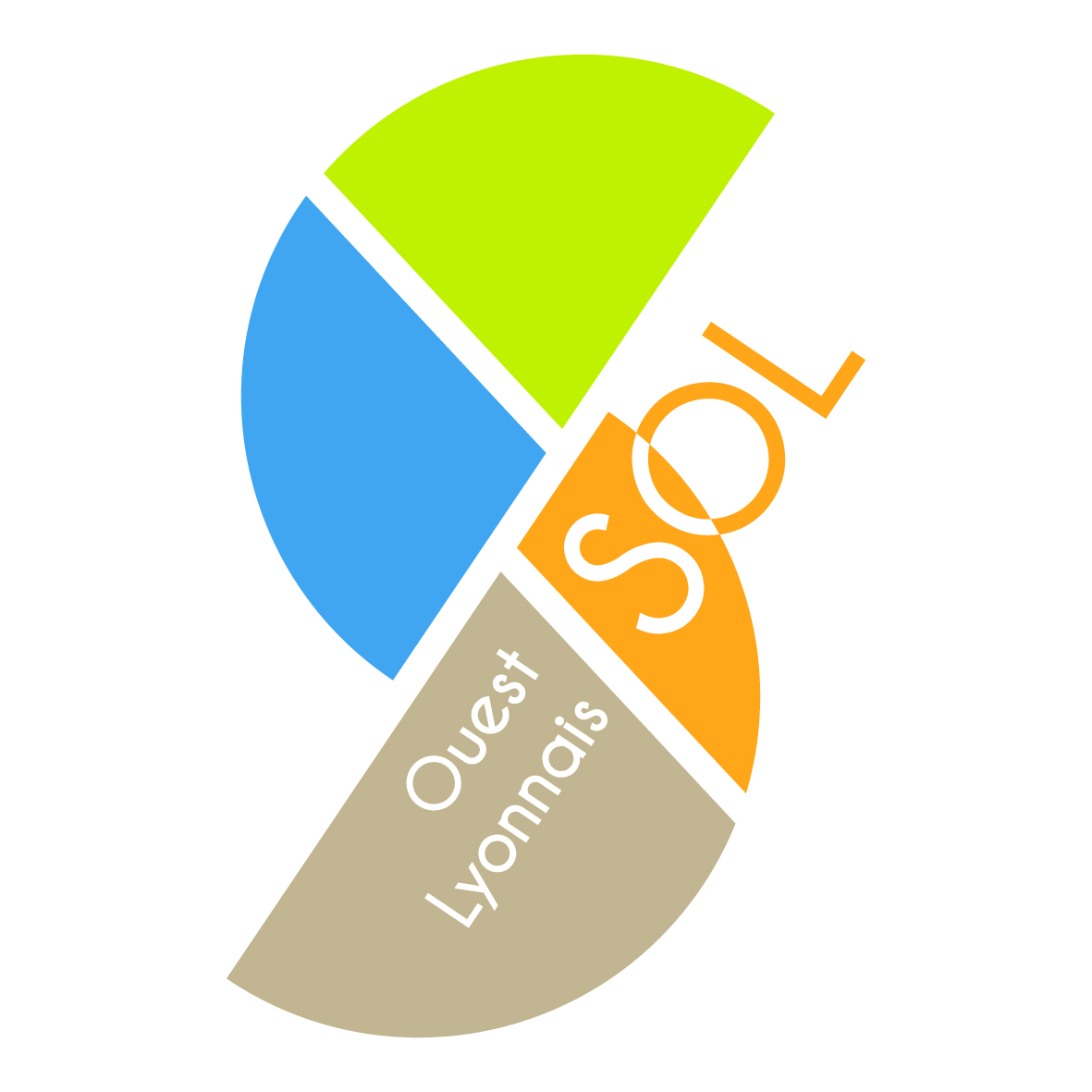 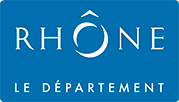 [Speaker Notes: Les périmètres :
S’appliquent sur les zones A ou N  des PLU et constituent une protection renforcée de ces espaces
La procédure de révision, dans le sens d’une diminution de surface, requiert un décret interministériel
Leur portée :
- Limitent la spéculation foncière et favorisent l’accès au foncier pour les agriculteurs
- Participent au maintien d’outils de production fonctionnels en limitant la consommation des espaces et le mitage
- Participent au maintien des enjeux environnementaux
Assurent la faisabilité du programme d’actions et garantissent la portée des financements publics investis]
Concertation et gouvernance de la 				démarche PENAP sur l’Ouest Lyonnais 


Copilotage Syndicat de l’Ouest Lyonnais – Département du Rhône
Modalités de concertation :
Ateliers thématiques de concertation par Communautés de communes réunissant les acteurs du territoire (élus, agriculteurs, environnementalistes, contrats de rivières) : foncier, eau, forêt, restauration collective, valorisation du territoire et des produits, biodiversité
Un comité thématique agriculture/environnement de validation à l’échelle de l’Ouest lyonnais
Forte implication des Communautés de communes
Animation Agence d’urbanisme et Chambre d’agriculture
Appui technique de structures spécialisées (Conservatoire d’Espaces Naturels, contrats de rivières, etc.)

Une coordination nécessaire à l’échelle des communautés de communes, de l’Ouest Lyonnais et dans la continuité du travail engagé avec l’agglomération lyonnaise
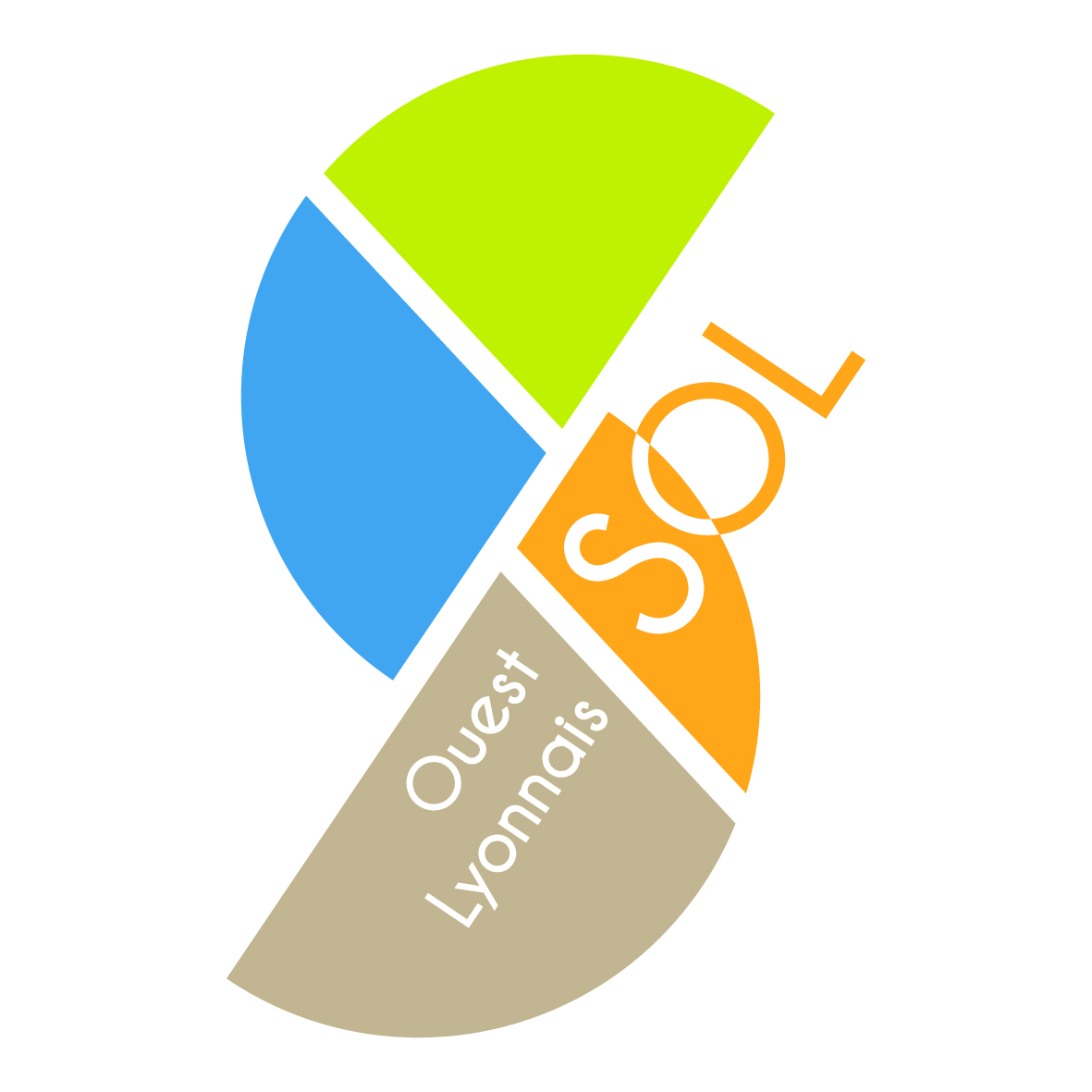 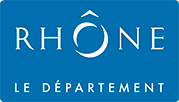 [Speaker Notes: Animation réalisée par l’Agence d’urbanisme, la Chambre d’Agriculture du Rhône et le Conservatoire des Espaces Naturels]
Lancement de la démarche avec les élus et les partenaires
Diagnostic territorial et objectifs agricoles et environnementaux à l’horizon 20-30 ans
Janvier 2011
Juillet à fin 2011
Une procédure de 3 ans s’appuyant sur une importante concertation et une harmonisation à plusieurs échelles
 (commune, CC, Ouest Lyonnais…)
Proposition d’un plan d’actions et choix d’un scenario pour la définition de zones à enjeux
Précision des  zones à enjeux par CC
Délimitation des  périmètres PENAP à l’échelle des communes sur la base d’un appel à contribution lancé auprès des acteurs agricoles, environnementaux et élus
2012
Lancement de la procédure administrative par communauté de communes (consultation personnes publiques, réunions publiques , enquête publique)
Validation du programme d’actions par le Département du Rhône
2013
Adoption des périmètres de protection par le Département
Février et Avril 2014
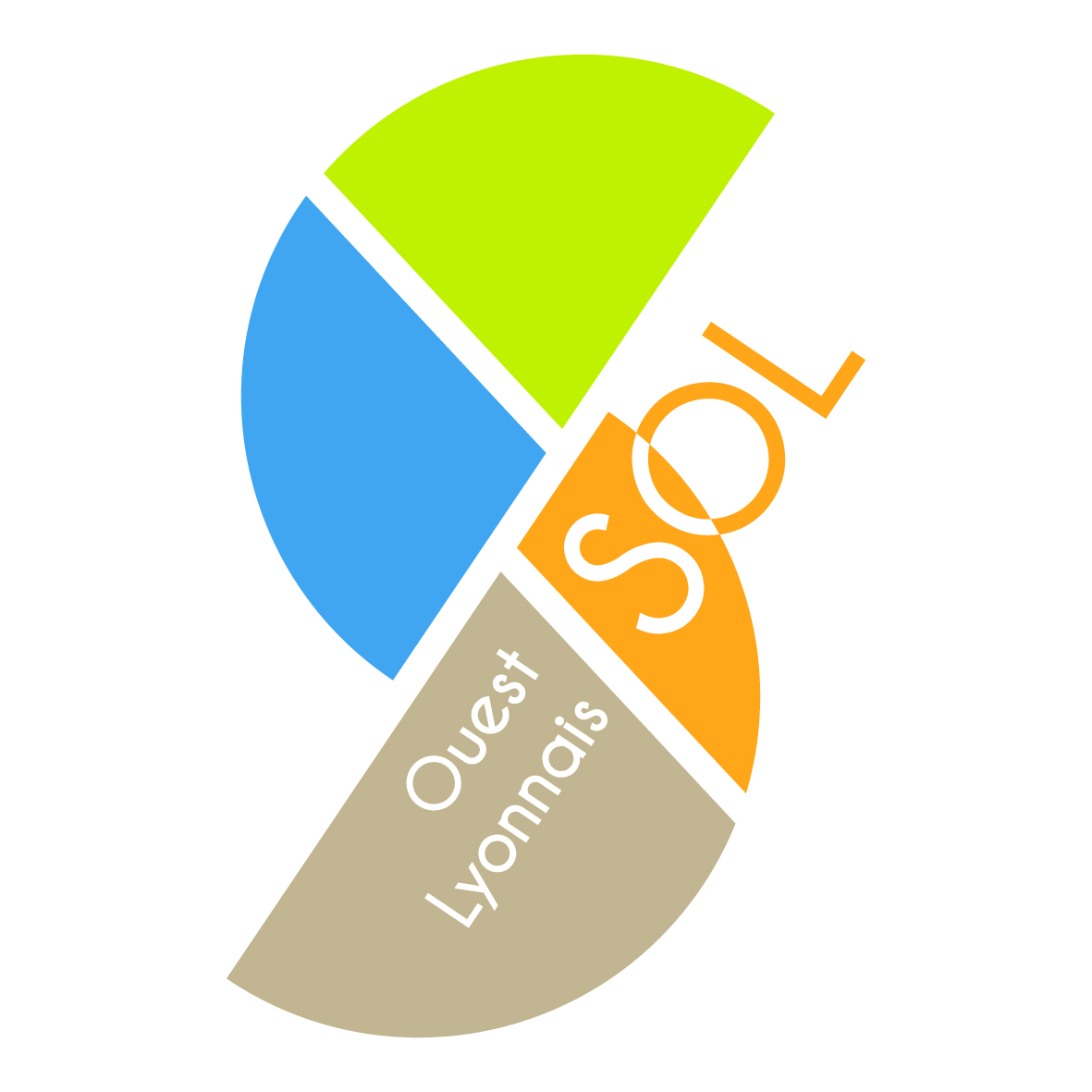 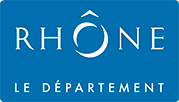 [Speaker Notes: Organisation d’ateliers thématiques permettant d’alimenter le programme d’actions (foncier, restauration collective, valorisation du territoire et des produits, biodiversité, ressource en eau, forêt…)
Définition de différents scenario d’intervention et validation d’un scenario]
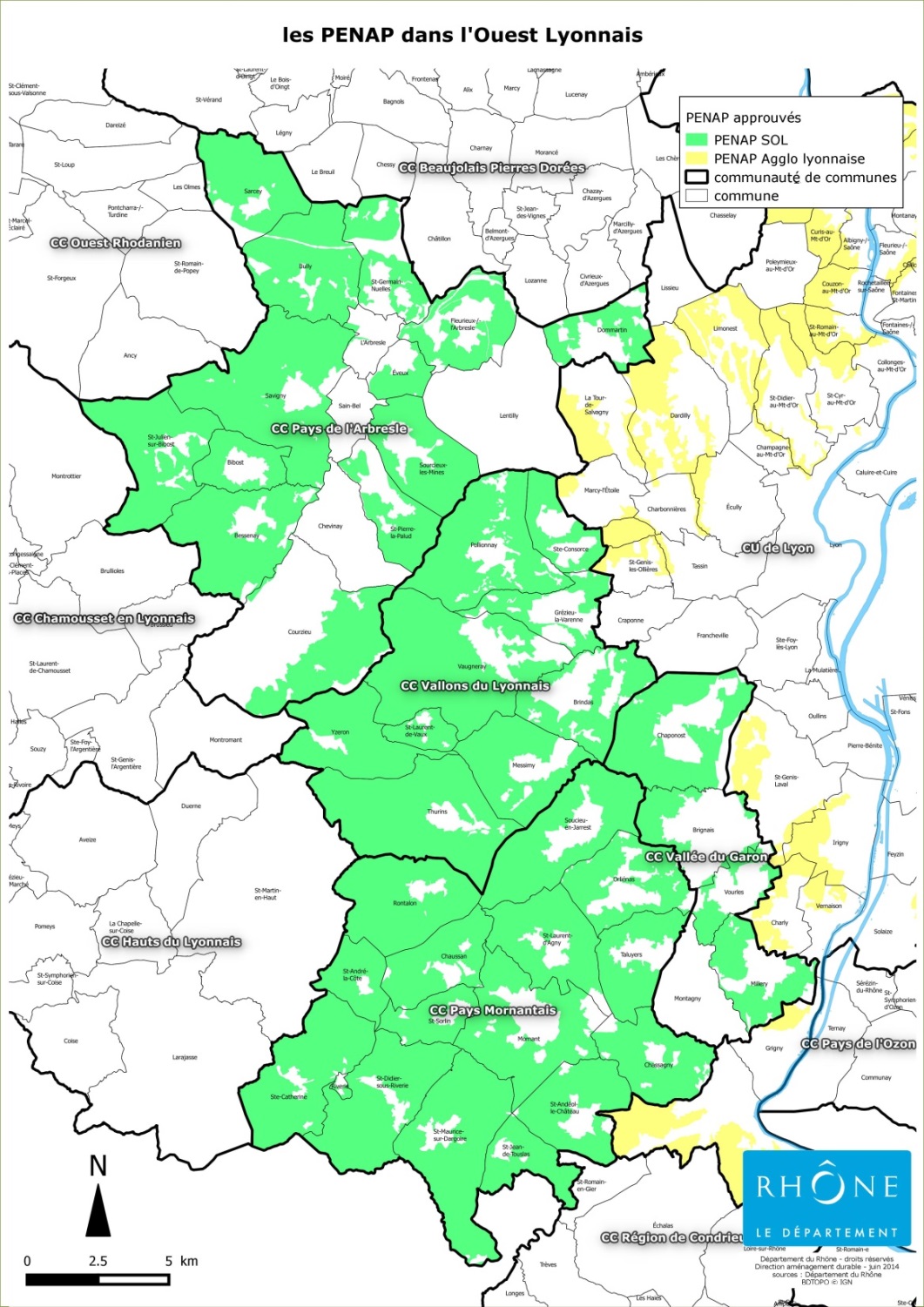 Les PENAP sur l’Ouest Lyonnais
en chiffres…
Le périmètre d’intervention :
43 communes concernées
35 000 hectares
Plus de 80% des espaces agricoles et naturels inscrits en périmètre PENAP

Le programme d’actions :
Un programme d’actions PSADER/PENAP en faveur de l’agriculture et du développement rural
Opérationnel depuis Juillet 2013
Participation de 1,3 millions d’€ par le Département du Rhône et 1,9 millions d’€ par la Région Rhône-Alpes (2013/2018)
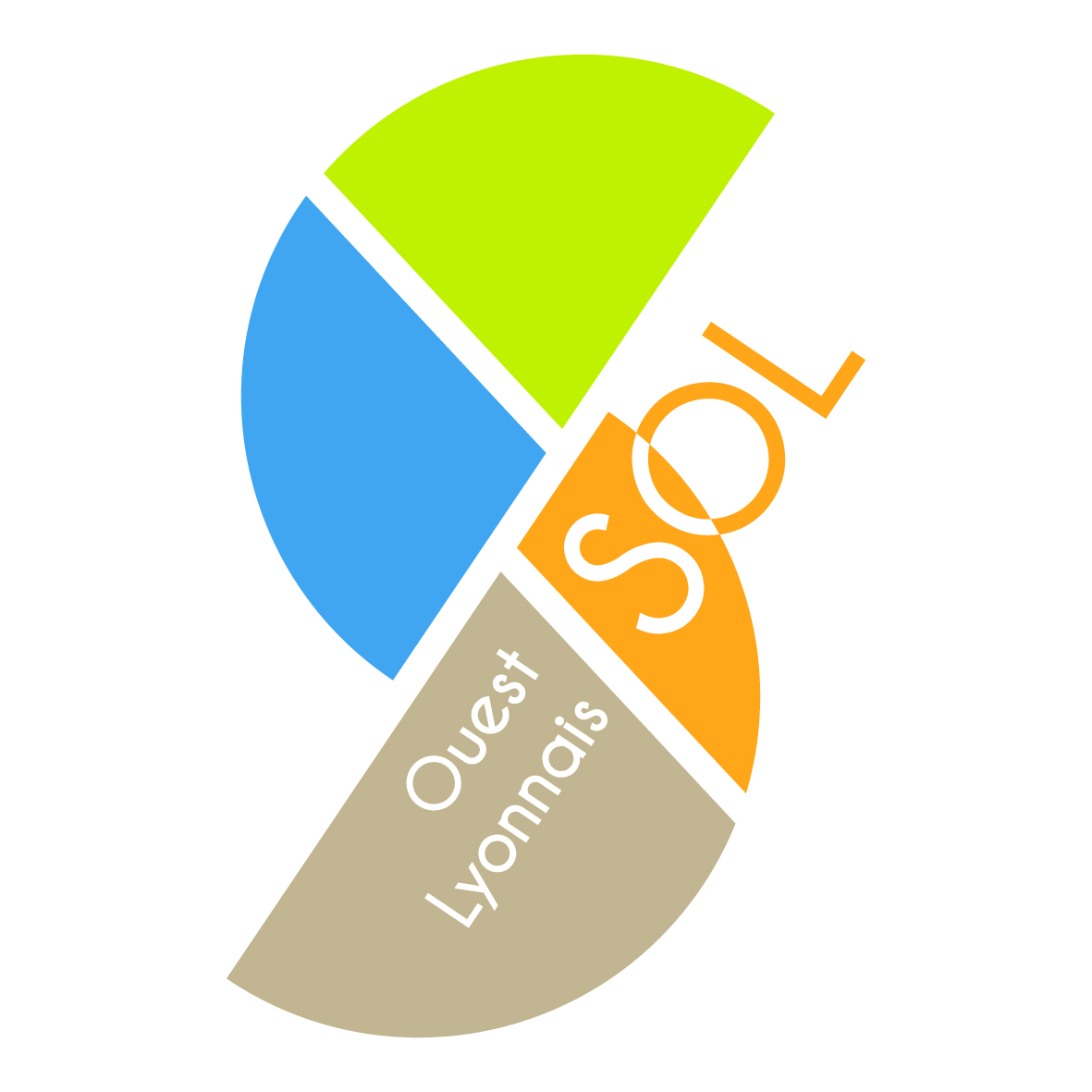 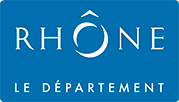 Un outil de protection et un programme d’actions…


Une prise de conscience politique de l’importance de préserver les espaces agricoles et naturels
La mise en place d’un dialogue entre élus, agriculteurs et associations environnementales
Un outil de protection sur du long terme (20/30 ans)
Un programme d’actions ambitieux pour l’Ouest Lyonnais financé par le Département et la Région qui permet de mettre en œuvre les objectifs définis
Le lancement d’actions opérationnelles sur le foncier agricole (répérage des friches, réorganisation foncière, acquisitions…)

Nécessité de rappeler régulièrement ce que représentent les périmètres PENAP 
Des communes qui ne sont pas engagées dans le processus mais pourraient le faire dans l’avenir
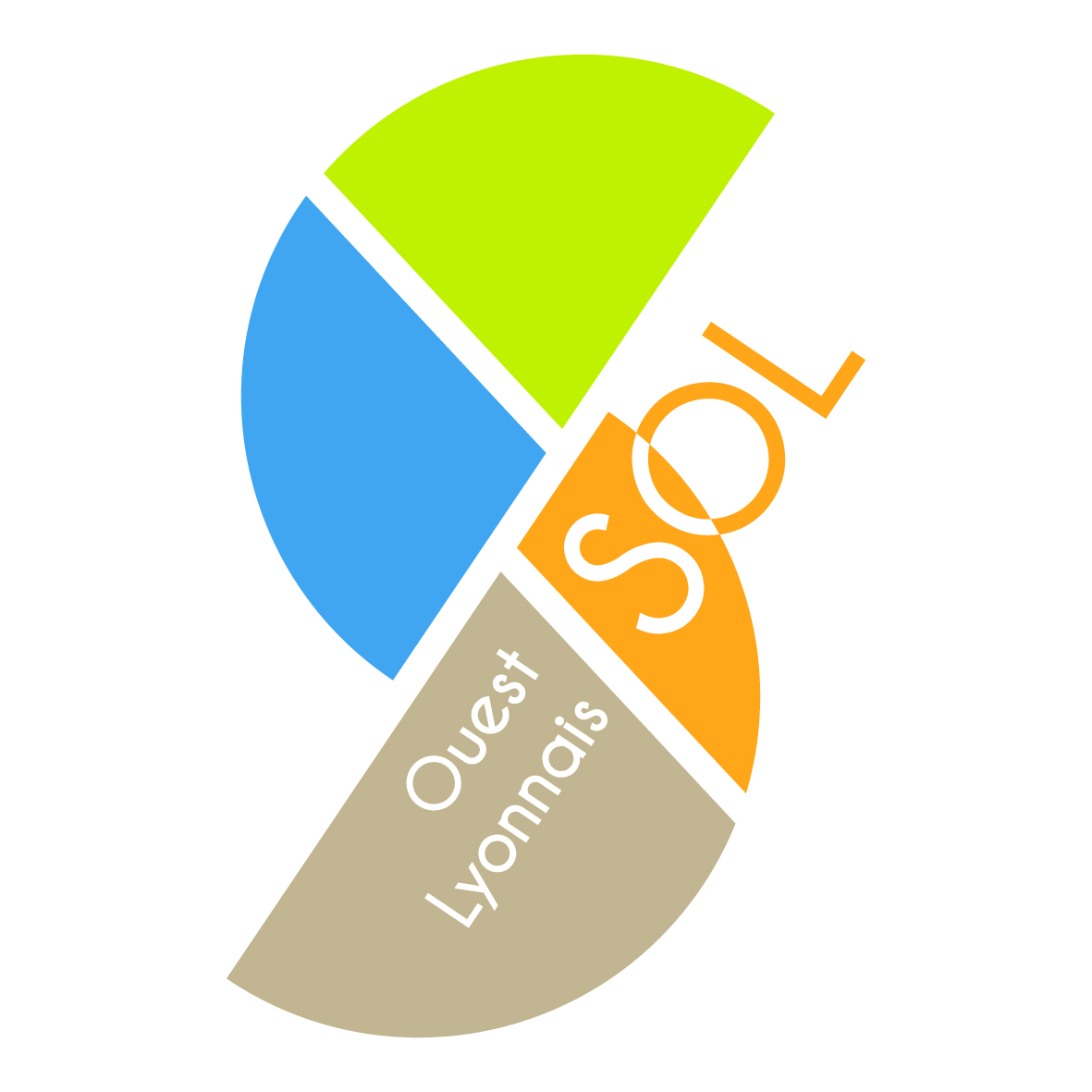 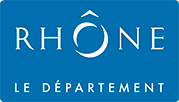 L’impact des PENAP sur l’Ouest Lyonnais


Un potentiel agricole et naturel préservé sur le territoire
Un foncier protégé dans sa vocation mais qui doit l’être dans son usage : concurrence avec les chevaux de loisirs, inquiétudes sur l’avenir de certaines filières agricoles…
Des propriétaires fonciers qui intègrent la vocation agricole de leurs terrains
Des nouvelles équipes municipales qui doivent composer avec les périmètres PENAP validés
Un message fort auprès des propriétaires fonciers
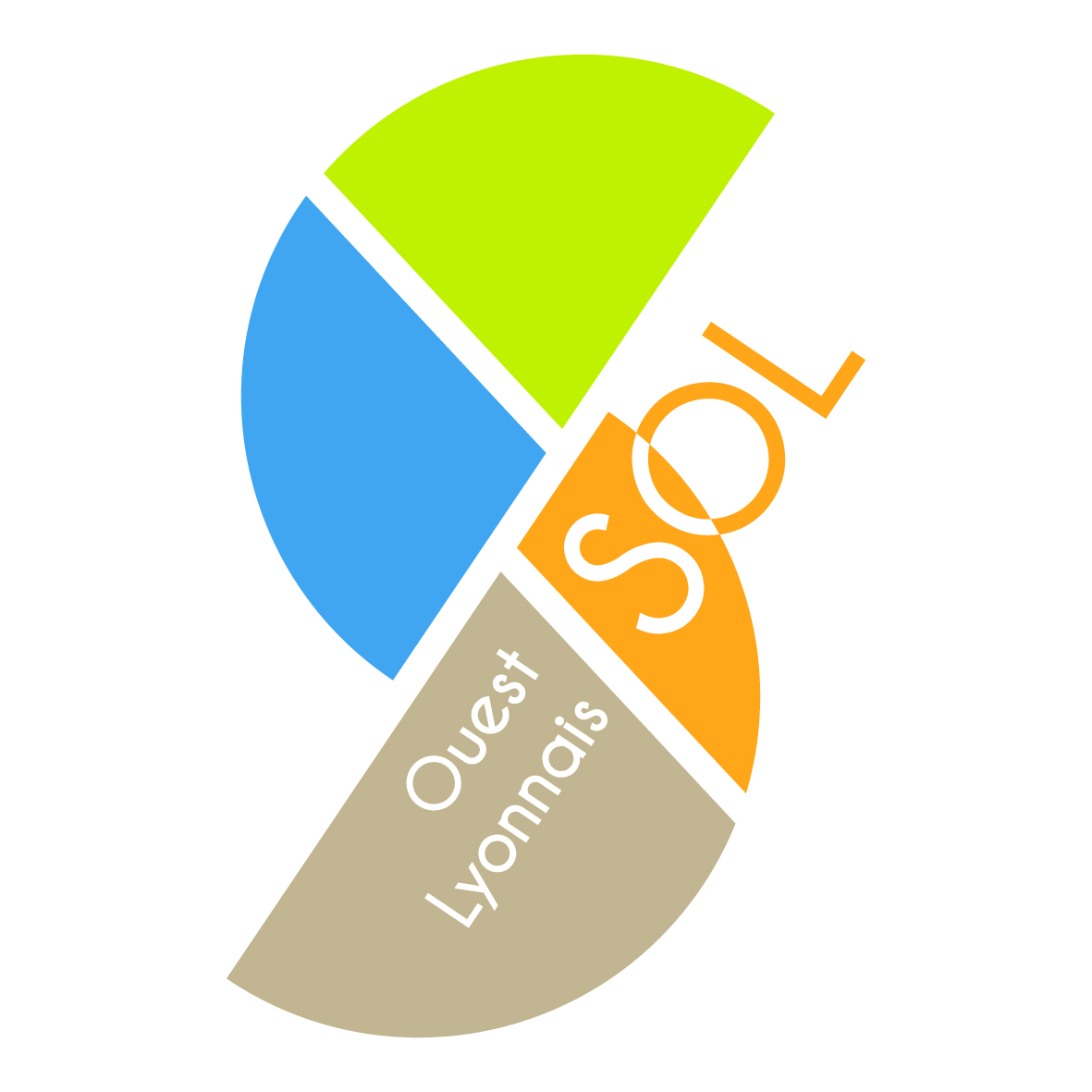 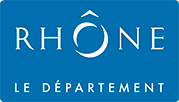 Pour aller plus loin…

Véronique COUZON / Gaëlle CHARME, Syndicat de l’Ouest Lyonnais, g.charme@ouestlyonnais.fr, 04.78.48.37.47

- Franck KABALIN, Département du Rhône, franck.kabalin@rhone.fr , 04.72.61.78.83
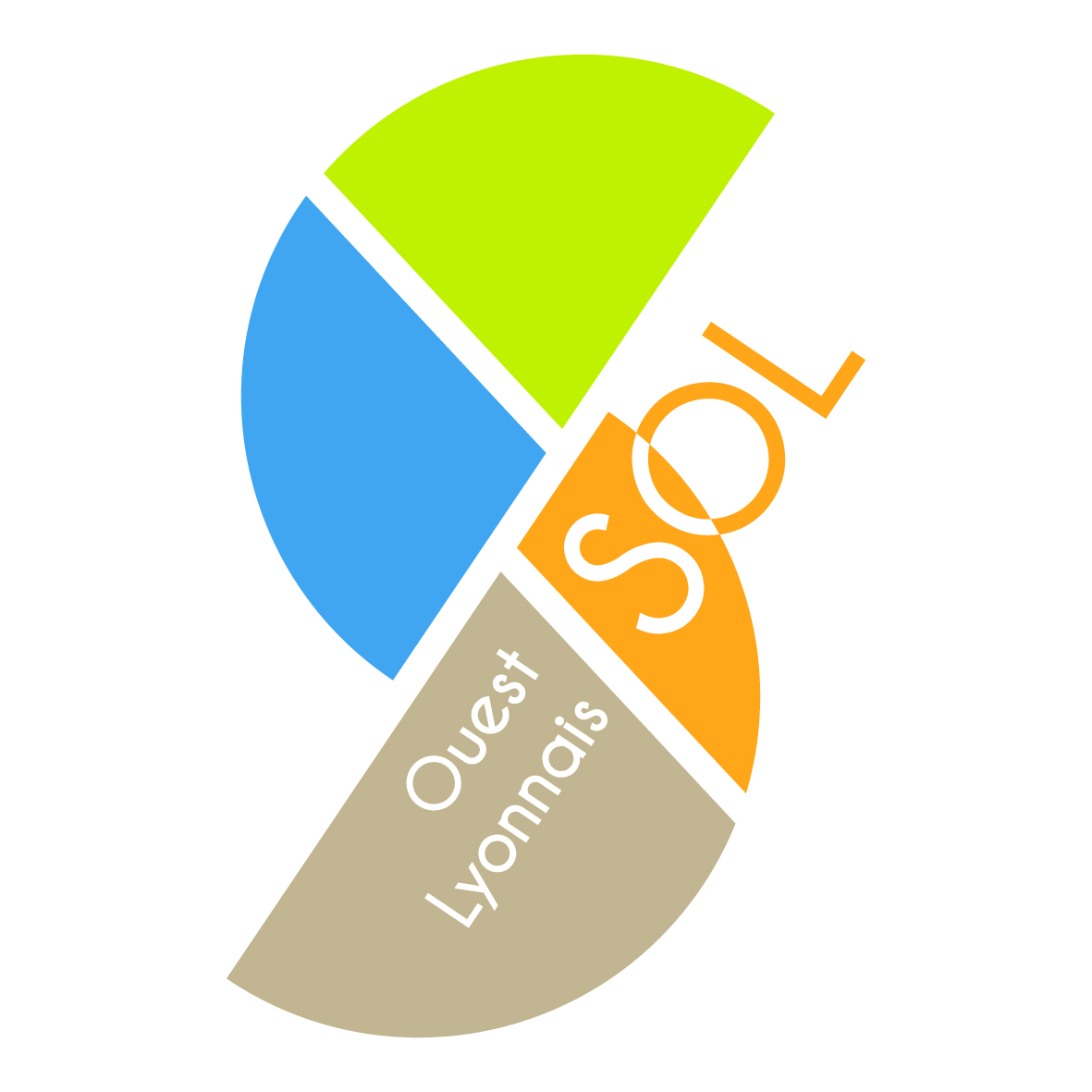 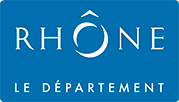